Correlation between alpha-decay half-lives and the symmetry energy
In collaboration with Yong-Beom Choi, Hana Gil, Chang-Hwan Lee
Chang Ho Hyun
Contents
KIDS formalism 
Model: KIDS-A, B, C, D
Formulas for the alpha-decay half-lives
Results
Correlation between alpha-decay half-lives and the symmetry energy
Summary
KIDS (Korea-IBS-Daegu-SKKU) formalism
Expansion rule
Energy density of many-nucleon system expanded in the power of the Fermi momentum 
Fitting rule
For the self-bound strongly interacting system, first principle calculation is not available: Coefficients in the energy density must be constrained from experiment
Find the optimal number of terms to describe infinite nuclear matter
Step1: Determine the coefficients to reproduce the nuclear matter EoS
Step2: Fit the additional coefficients to reproduce nuclear properties
Step3: Terms can be added to satisfy specific properties or conditions without changing properties determined in prior steps
Model: KIDS-A, B, C, D
Nuclear matter: determine 7 model constants
Vary K0 (220-260:10), J (30-34:1), L (40-70:1), Kt (-360,-420,-480)
2250 models 
Nuclear properties: determine 2 model constants
Binding energy and charge radius of 40Ca, 48Ca and 208Pb
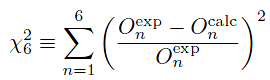 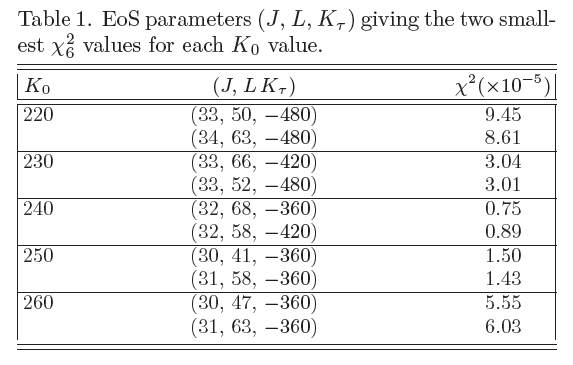 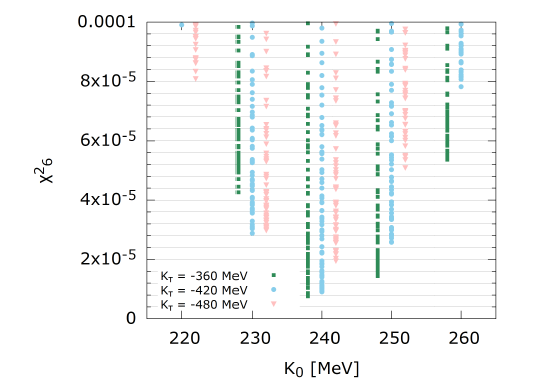 Neutron star
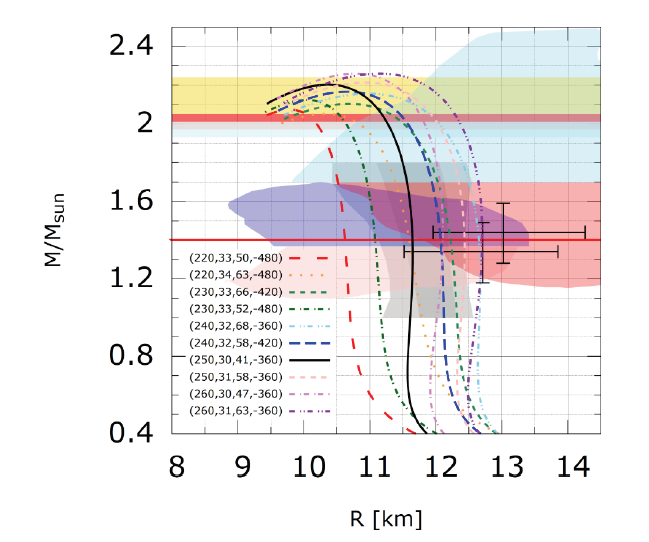 Final selection
11.8 ≤ R1.4 ≤ 12.5 km
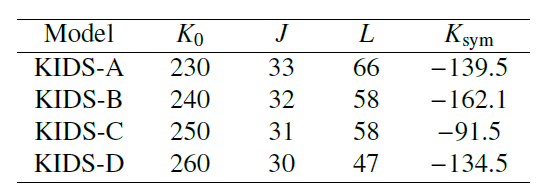 Example of application
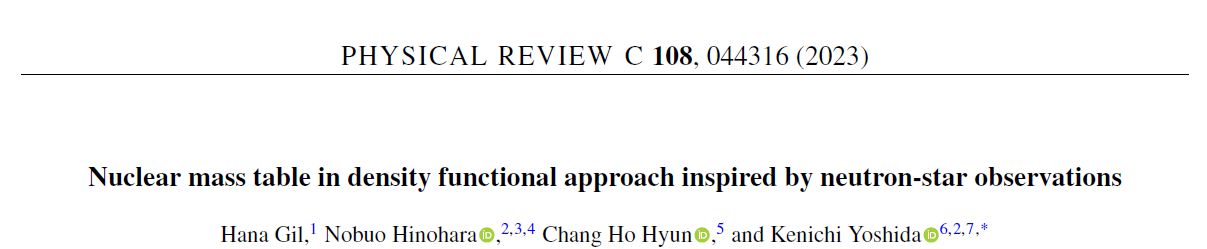 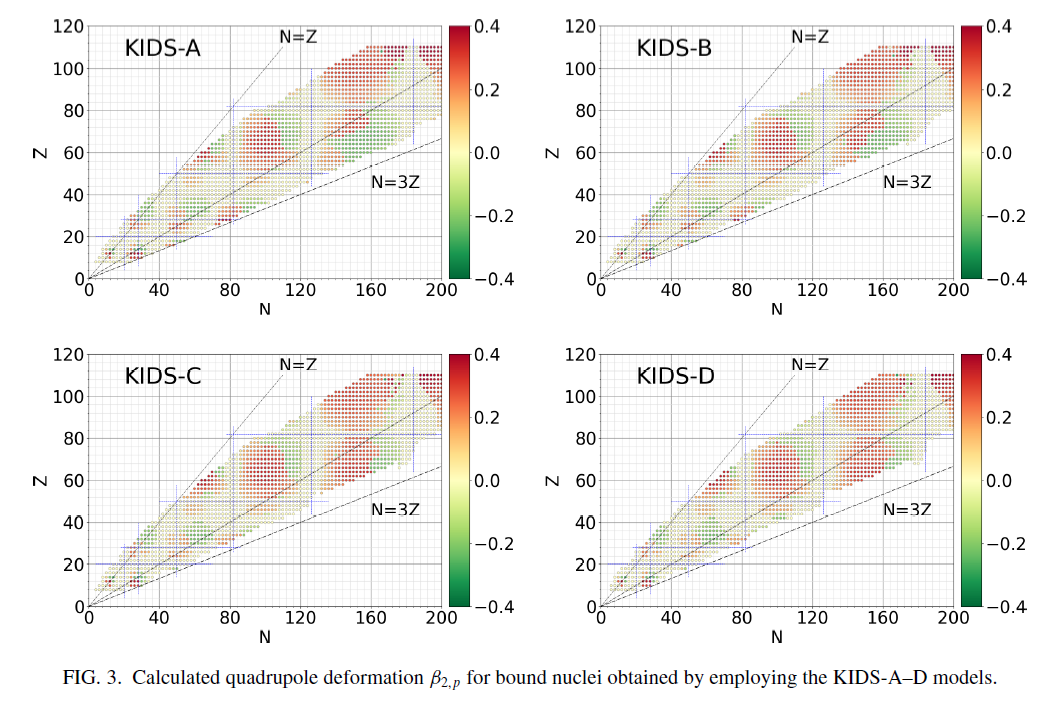 Formulas for alpha-decay half-lives
Basic ingredients
WKB approximation
Cluster-formation model
Folding potential
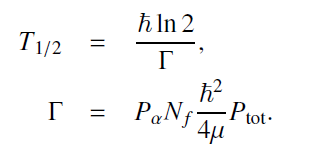 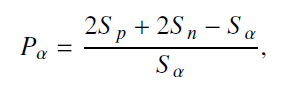 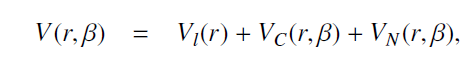 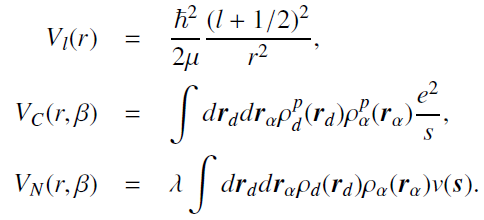 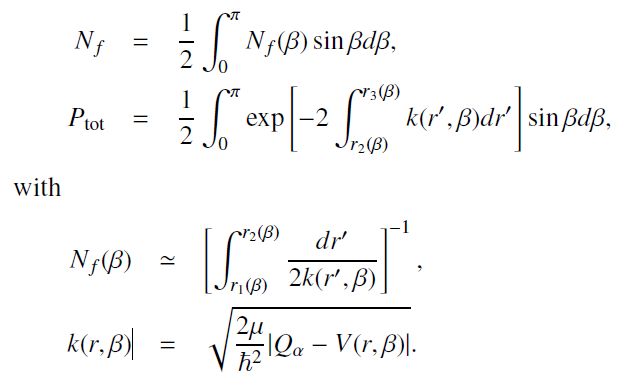 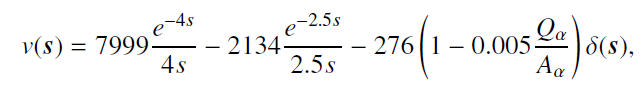 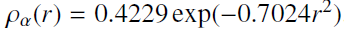 Pa and Qa from AME2020
Results
Nuclei
Adjusting G value
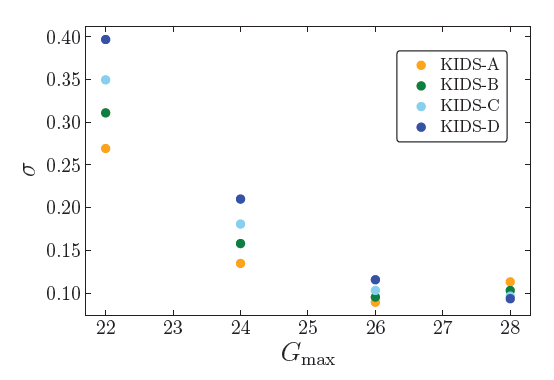 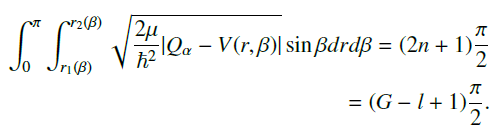 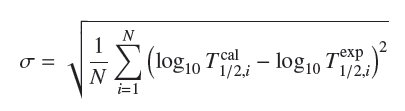 Accuracy of the model
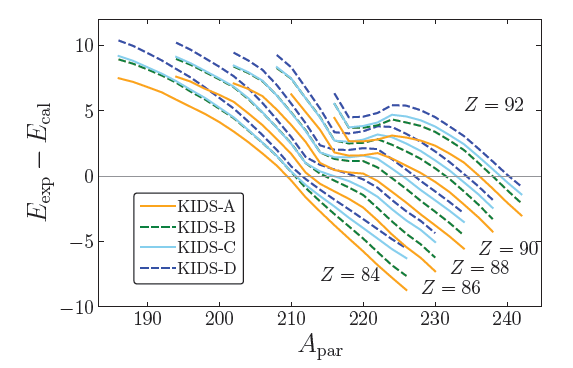 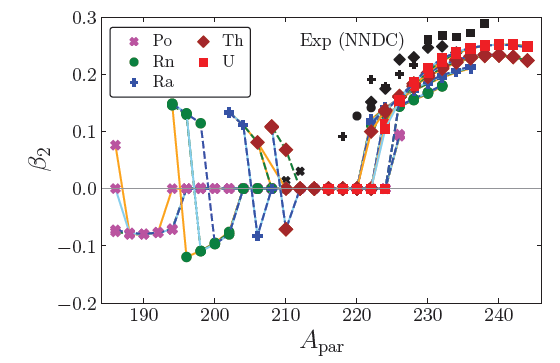 Results
Half-life as a function of Npar
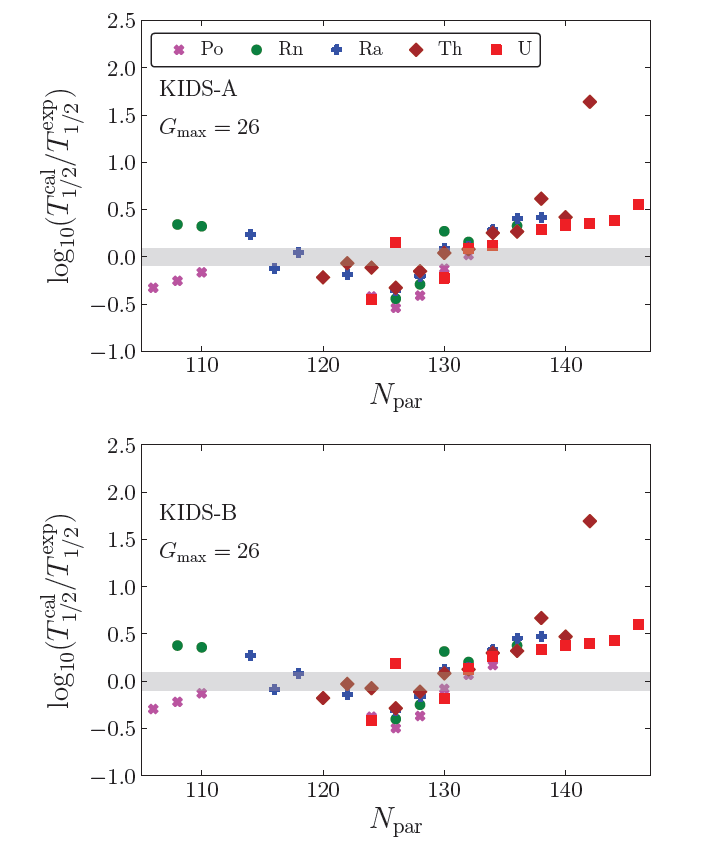 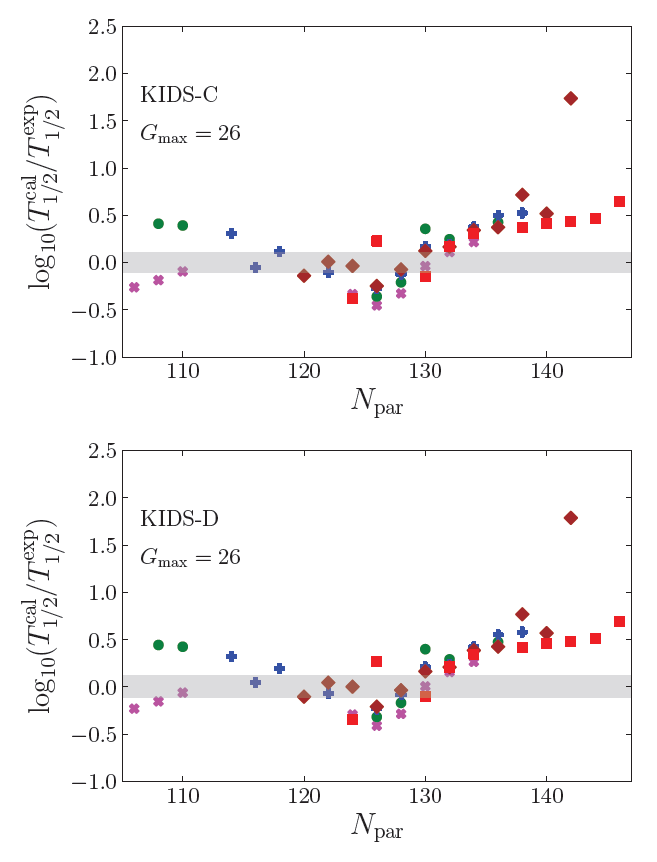 Results are mostly in [-0.5:0.5] 
Minima at N=126
Tend to increase with large N
Shortest in KIDS-A, longest in KIDS-D
Results
Half-life as a function of Texp1/2
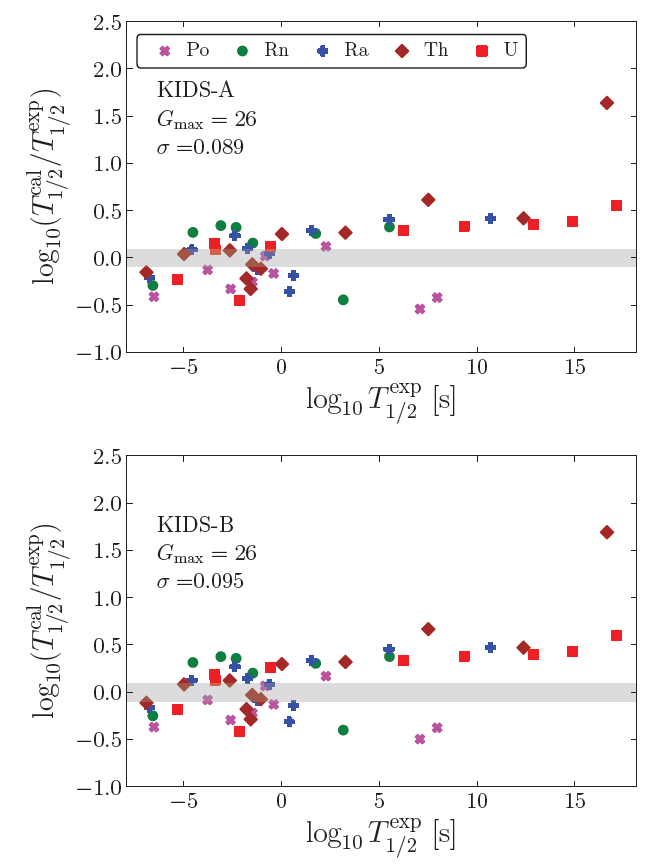 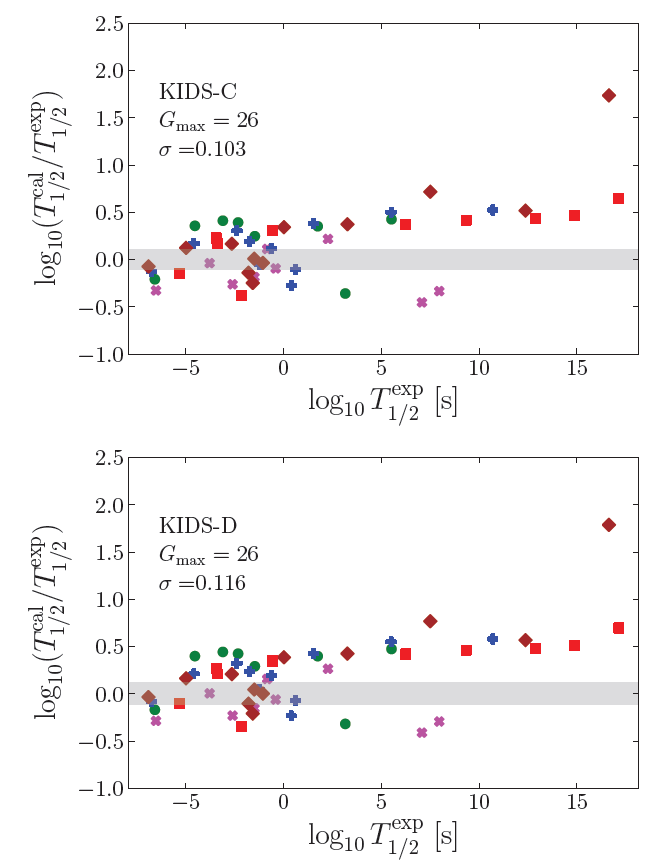 1 day = 86,400 seconds (~105) 
T < 1 day: random distribution
T > 1 day: overshoots the experiment
Small uncertainty in G gives large difference
Correlation between alpha-decay half-lives and the symmetry energy
TD1/2/TA1/2 as a function of Apar
The ratios are in the range 1.25-1.5
For Apar ≤ 224, ratio increases monotonically
Above 224, there are minima at Apar=230, 232, 234  for Ra, Th, U, for which Npar is identically 142: Is there any special meaning?
Is the ratio 1.25-1.5 big enough?
Neutron skin thickness of 208Pb: DRnp(KIDS-D)/DRnp(KIDS-A) = 1.40
Correlation is clear and prominent
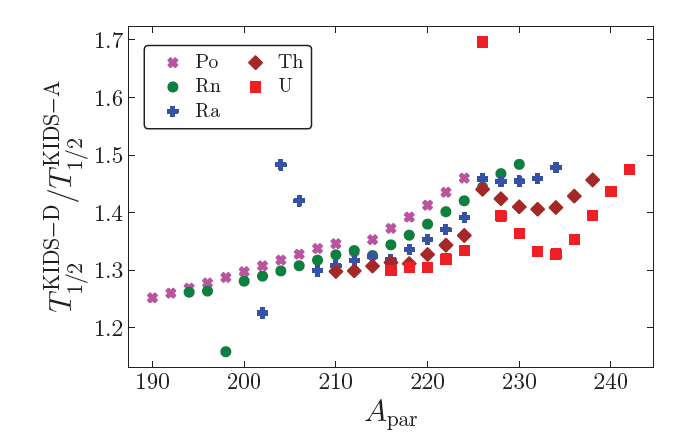 Diagnose the origin of the correlation
Tunneling barrier is determined by VC and VN
Barrier  builds up at r~8.5 fm
Density in the surface region is critical
VC is identical in the two models
In r≤6 fm, potential of KIDS-A is shallower
In 6-10 fm, KIDS-A is smaller: more cancellation with VC 
Stronger cancellation makes barrier lower: shorter half-life
Less density in the core with KIDS-A 
Depletion in the core compensated in 6-10 fm
Symmetry energy → Different density → Different potential → Different half-life
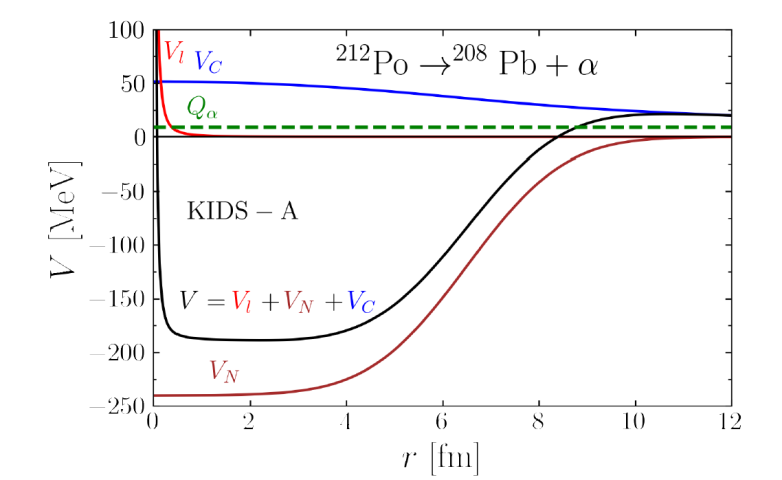 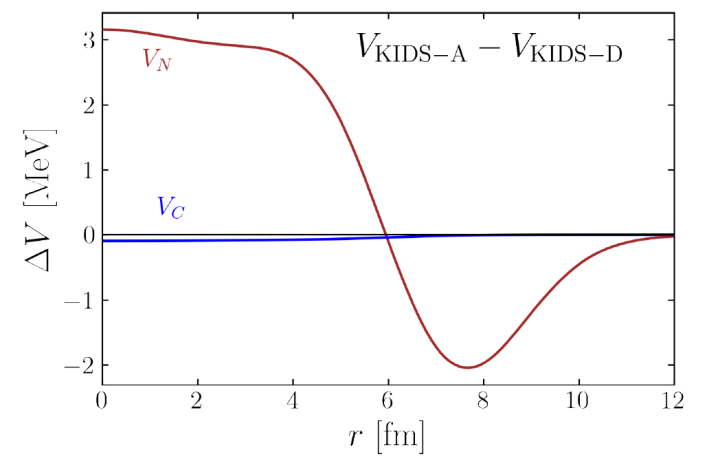 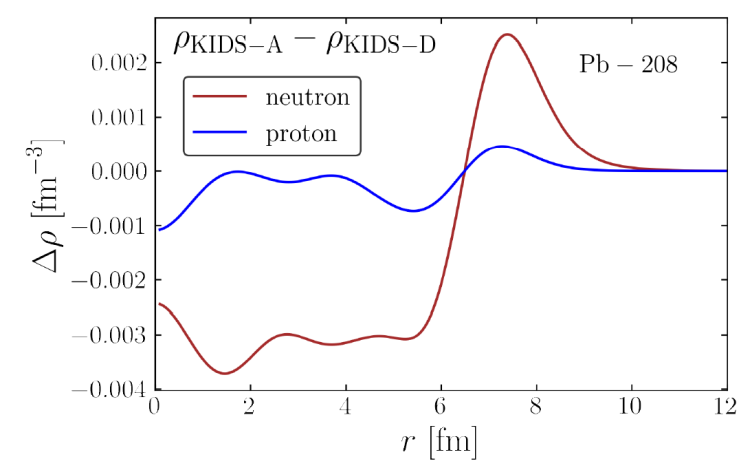 Summary
KIDS formalism provides a unified description of finite nuclei and infinite nuclear matter.
Models are constrained by nuclear properties and neutron star data.
Alpha-decay half-lives are reproduced with the factor 1/3 – 3
Soft symmetry energy gives longer half-lives.
Dependence on the symmetry energy is as clear as the neutron skin thickness of 208Pb.
Interesting behavior happens at N=142.